At Last!, The Solution to theTurbulence Problem
Carl H. Gibson
Departments of MAE and SIO, CASS, UCSD, La Jolla CA 92093-0411, 
cgibson@ucsd.edu,
 http://sdcc3.ucsd.edu/~ir118
AAAS turbulence meeting San Diego 15 June 2016
[Speaker Notes: 4:25 to 5 pm in Room E]
Catastrophic Equatorial Icing
Turbulence Problem Solved!
Extreme Equatorial Icing
What happened to AF 447?
Four Minutes Left to Live
Mystery Airplane Crash
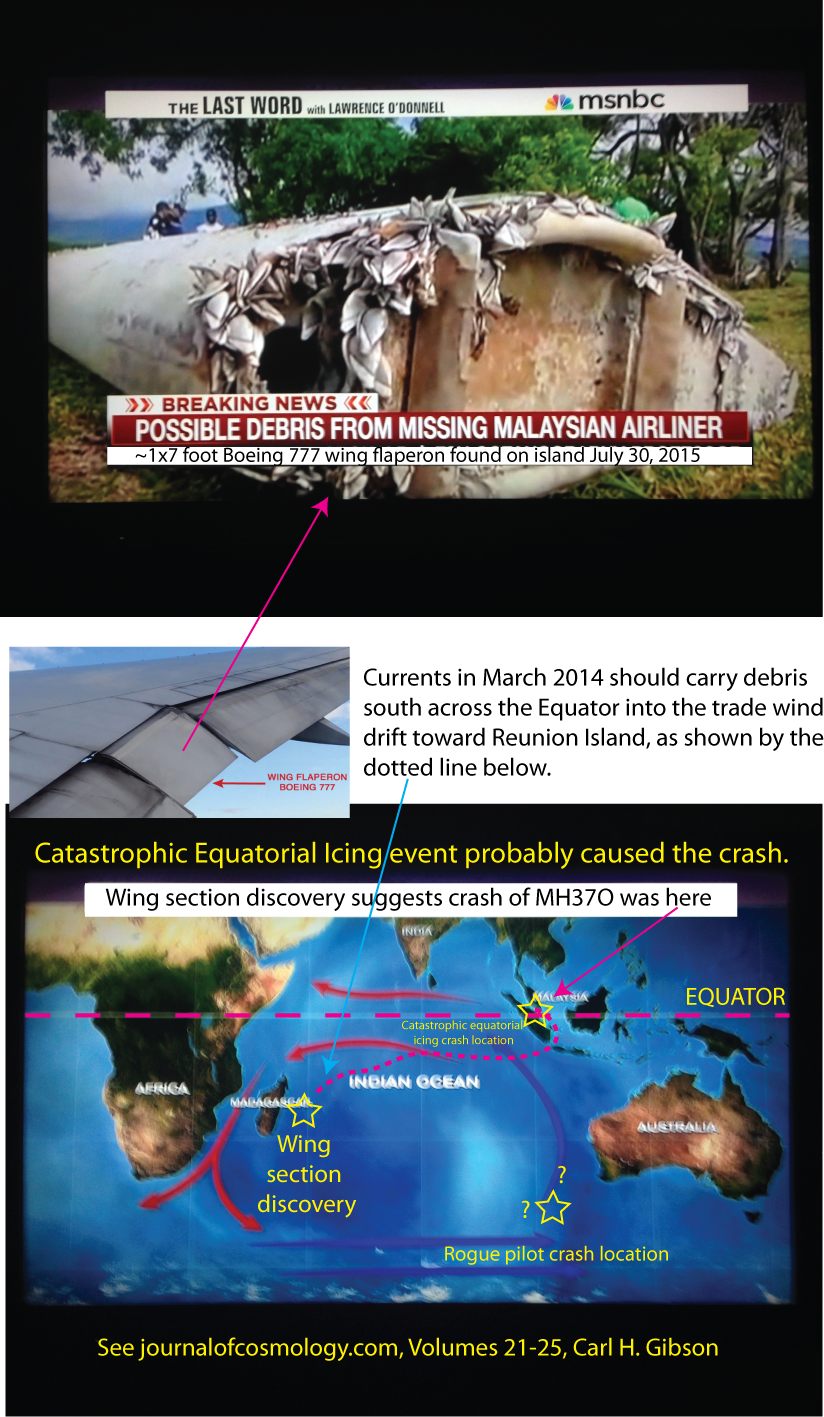 Where is MH 370?
Rogue Pilots are holding it hostage
Rogue Pilots crashed it near Perth
It crashed in the South Indian Ocean
It crashed where it was last seen
It was captured by aliens
What happened to MH 370?
What were the currents?
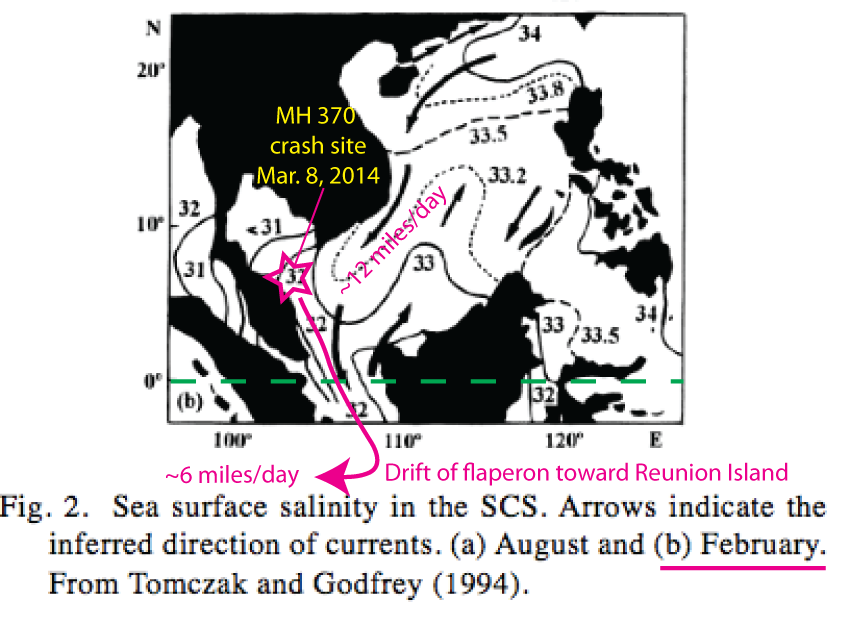 What happened to MH 370?
Rogue Pilots Went South
Definitions of turbulence and fossil turbulence and the direction of the turbulence cascade
Fossil turbulence waves allow seals to survive dark polar winters
Turbulence ALWAYS cascades from small scales to large
Turbulent Length Scales
Critical Turbulence Length Scales
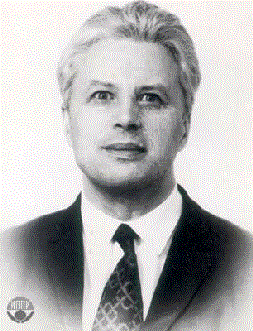 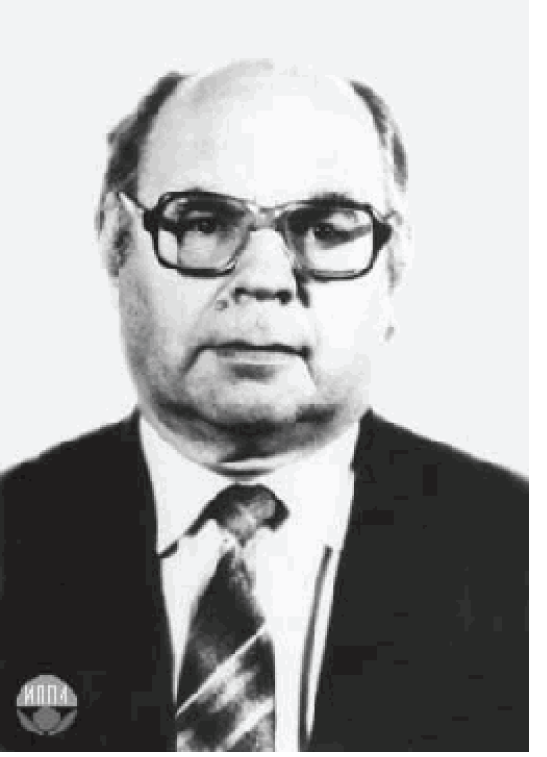 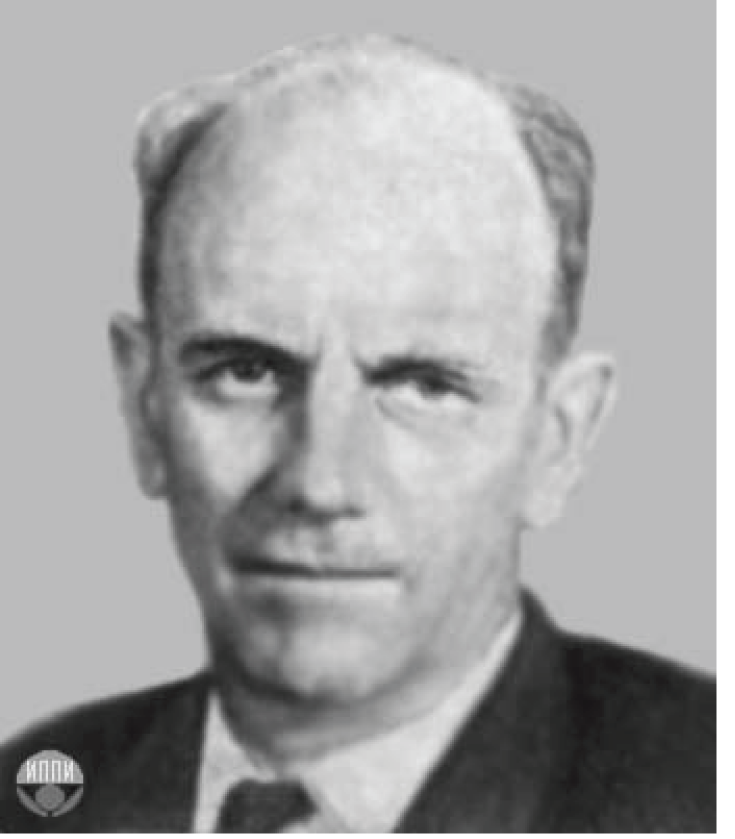 Fossil Turbulence Scales
Nomura Scale Pancakes Make 10^20 m Spaghetti
Crash of QZ8501
Extreme Intermittency of Catastrophic Equatorial Icing
QZ8501 Summary
Conclusions
New turbulence is an eddy like state of fluid motion where the inertial vortex forces of the eddies are larger than any other forces that tend to damp the eddies out.
New turbulence always cascades from small scales to large.
New turbulence and the universal similarity laws of Kolmogorov apply for all length and time scales observed, from Planck to cosmological scales.